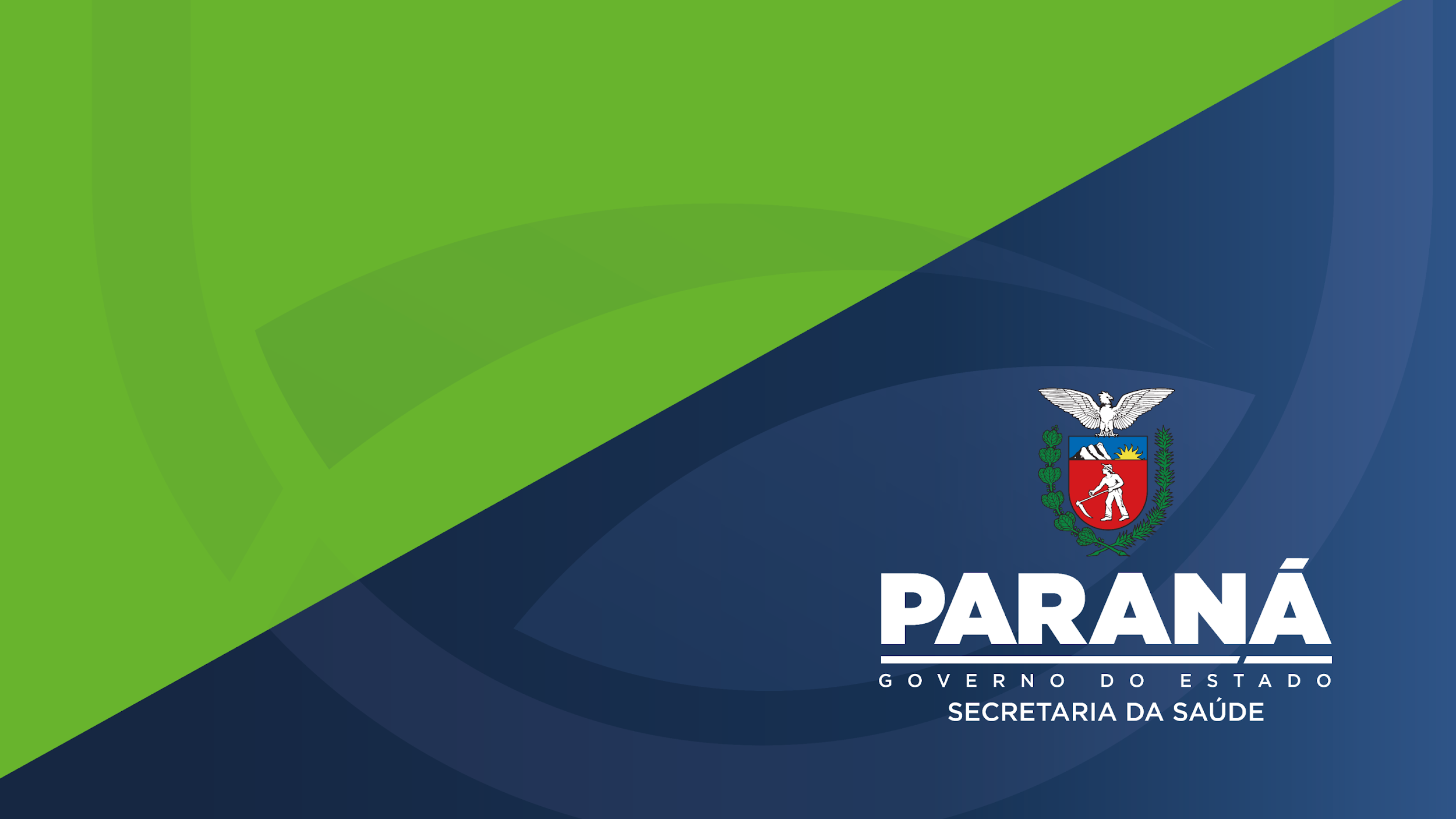 Critérios de Habilitação para repasse do Incentivo Financeiro
Programa de Qualificação da Atenção Primária
Critérios de distribuiçãoEquipamentos
kits de equipamentos de Saúde Bucal: média de quantitativo de equipes de saúde bucal nas unidades básicas de saúde nas competências de janeiro à julho de 2022 (Fonte: CNES/ Tabwin).

kits de equipamentos para Saúde da Família: média de quantitativo de equipes de saúde da família nas unidades básicas de saúde nas competências de janeiro a julho de 2022 (Fonte: CNES/ Tabwin).
Critérios de habilitaçãoTransporte sanitário
O incentivo financeiro a ser pleiteado pelos municípios habilitados deverá ser utilizado exclusivamente para a aquisição de veículo(s) de uso das Equipes de Atenção Primária à Saúde.

São critérios para a distribuição: média do quantitativo de Equipes de Saúde da Família nas competências de janeiro a agosto de 2022, de acordo com o e-Gestor AB, exceto municípios e quantitativos já contemplados por meio de doação da SESA/PR no ano de 2021.
Pagamento adicional de parcela referente ao incentivo de custeio
Seguirá os mesmos critérios e valores do repasse mensal de custeio
Obrigada!